El presente progresivo
Ellos
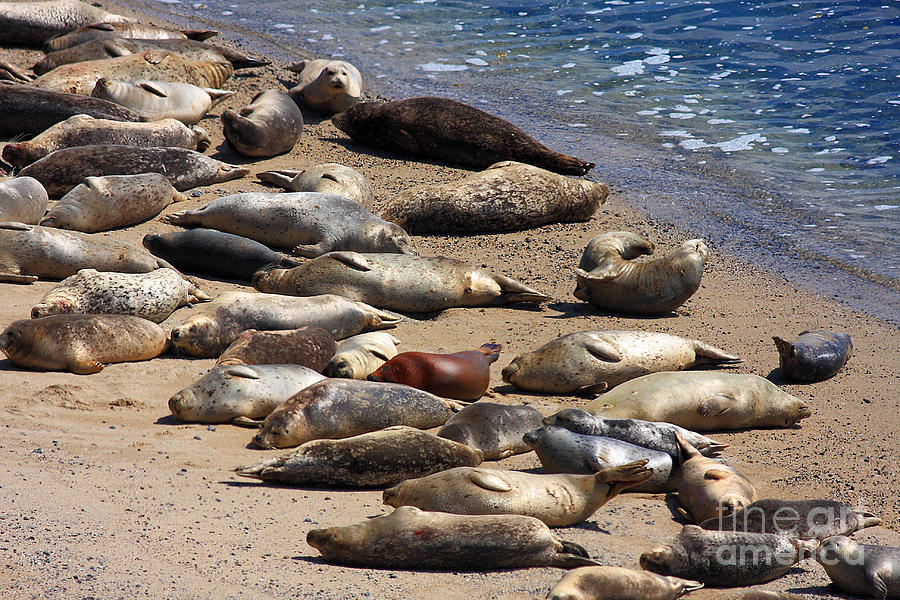 Están tomando el sol.
Mi familia y yo
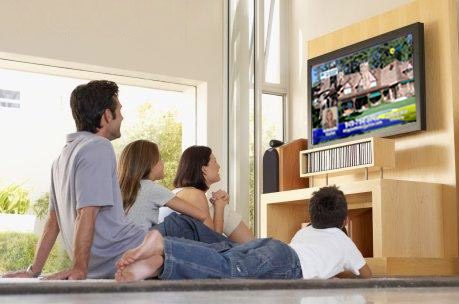 Estamos viendo la televisión.
Tú
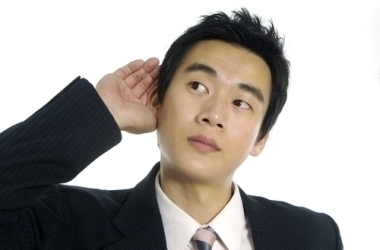 Estás escuchando.
Yo
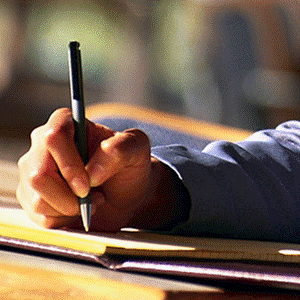 Estoy escribiendo.
Las chicas
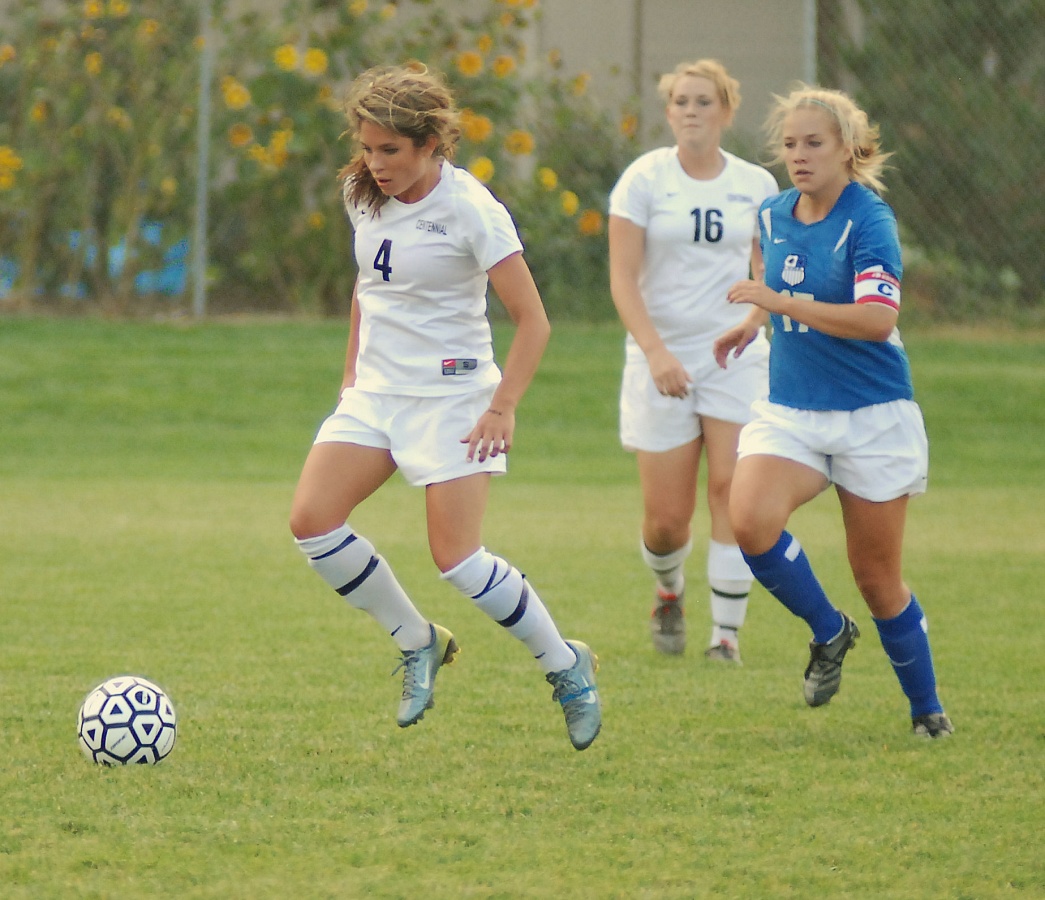 Están jugando al fútbol.
Tu amigo y tú
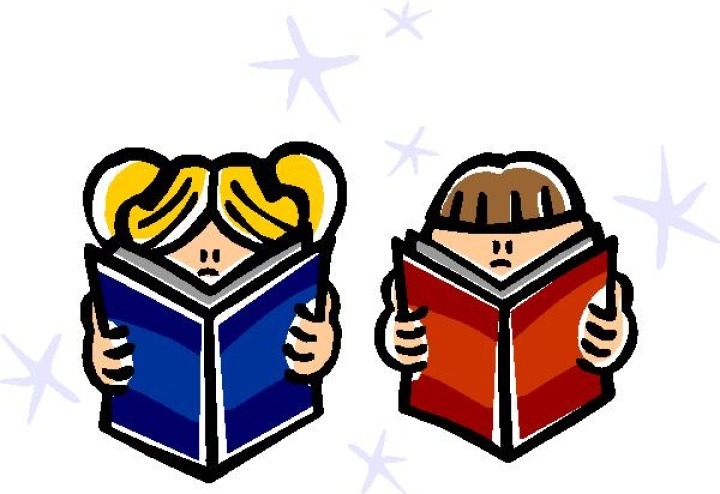 Estáis leyendo.
Consuelo
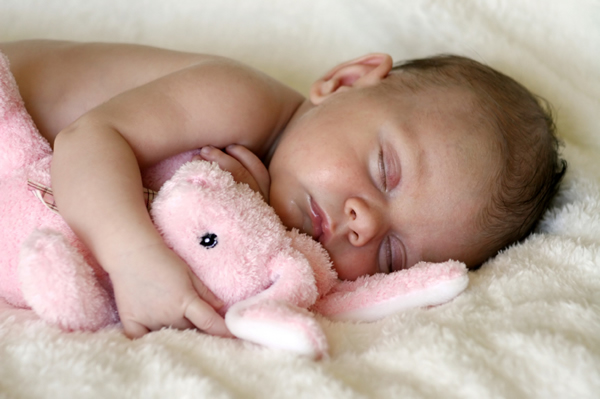 Está durmiendo.
Usted
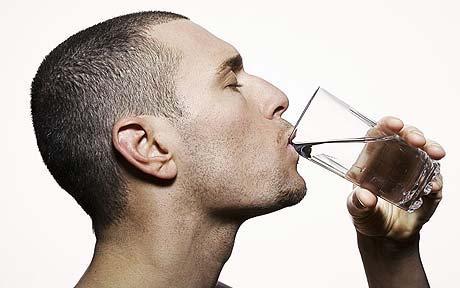 Está bebiendo agua.
Juana y David
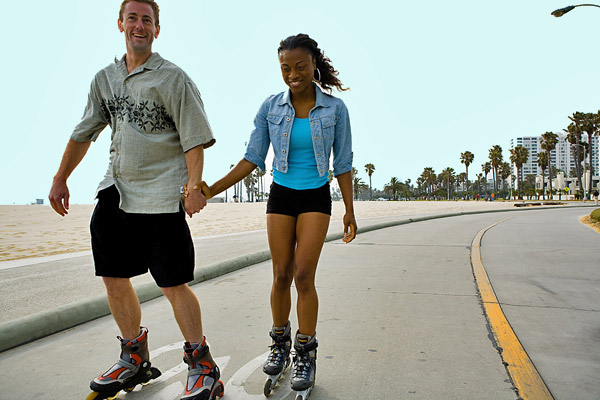 Están patinando.
Yo
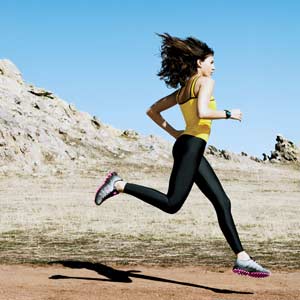 Estoy corriendo.
Nosotros
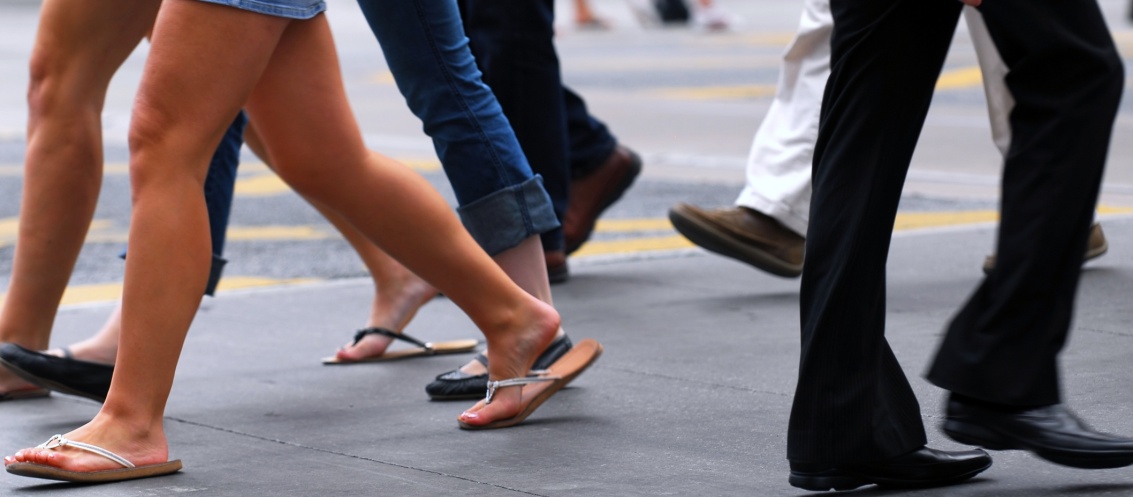 Estamos caminando/andando.
Tú
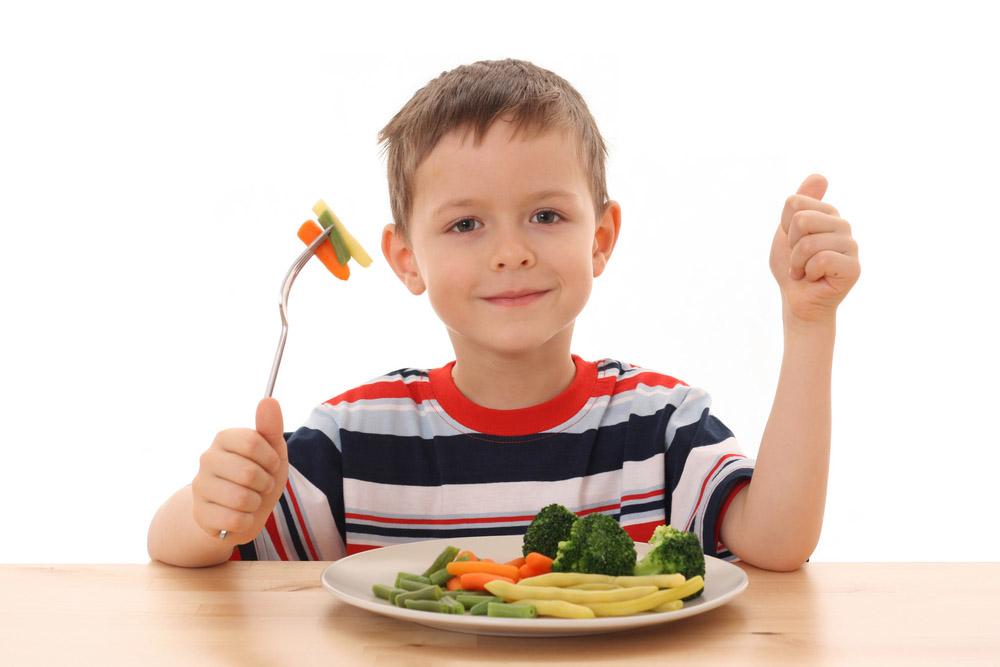 Estás comiendo.
Manuel
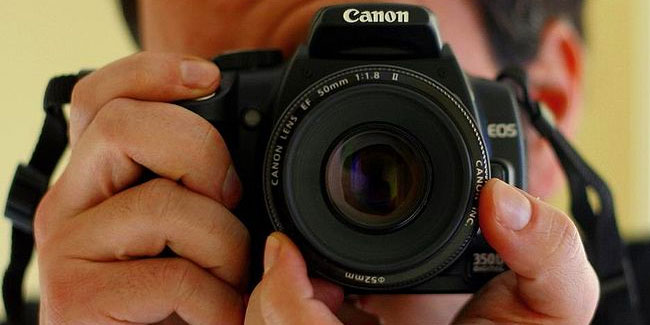 Está sacando fotos.
Ustedes
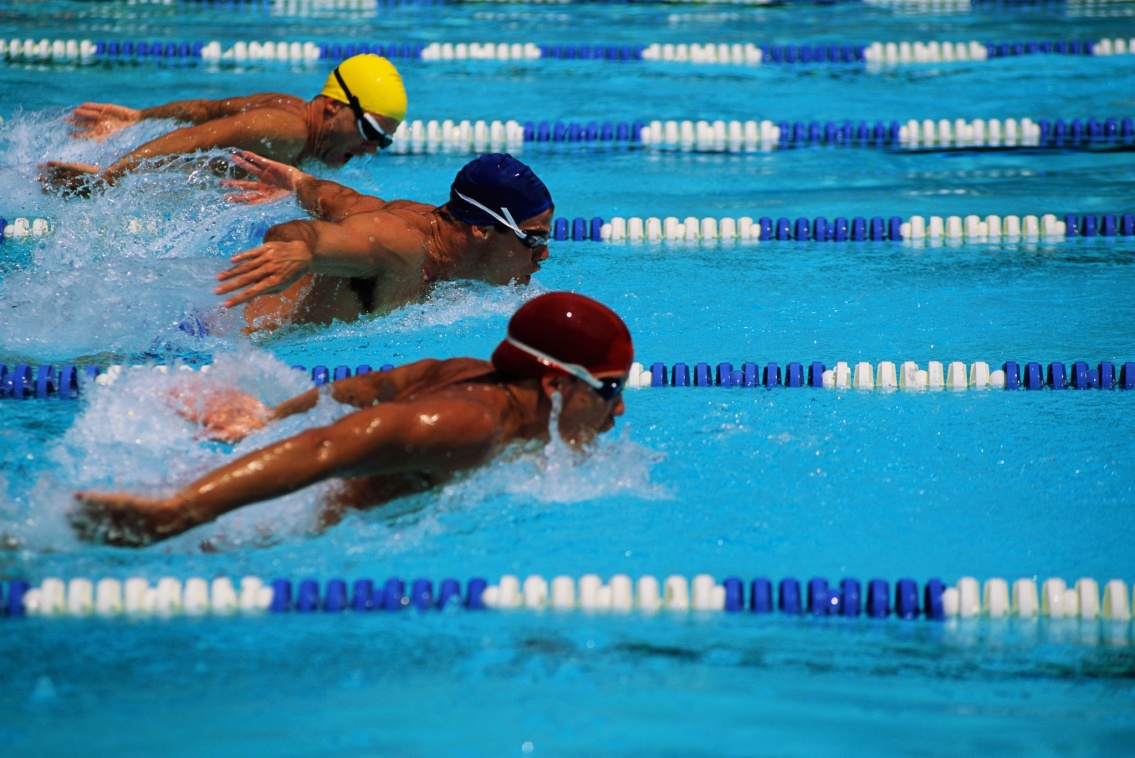 Están nadando.